UOMO E DONNA: IMMAGINE DI DIO
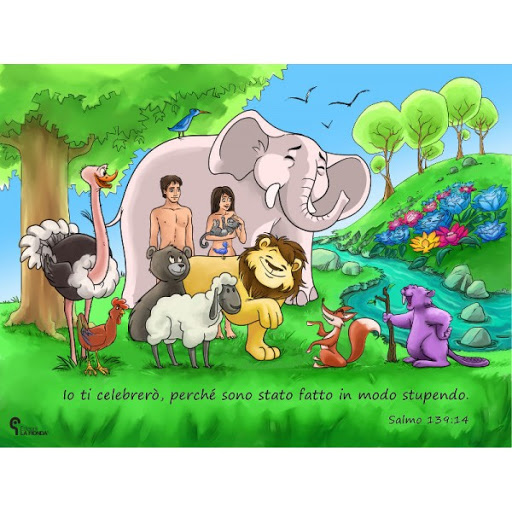 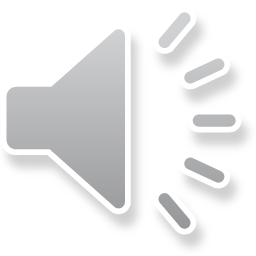 LA BIBBIA RACCONTA CHE DIO CHIAMA ALLA VITA L’UOMO E LA DONNA.L’AMORE DI DIO LI FA A SUA IMMAGINE E SOMGLIANZA
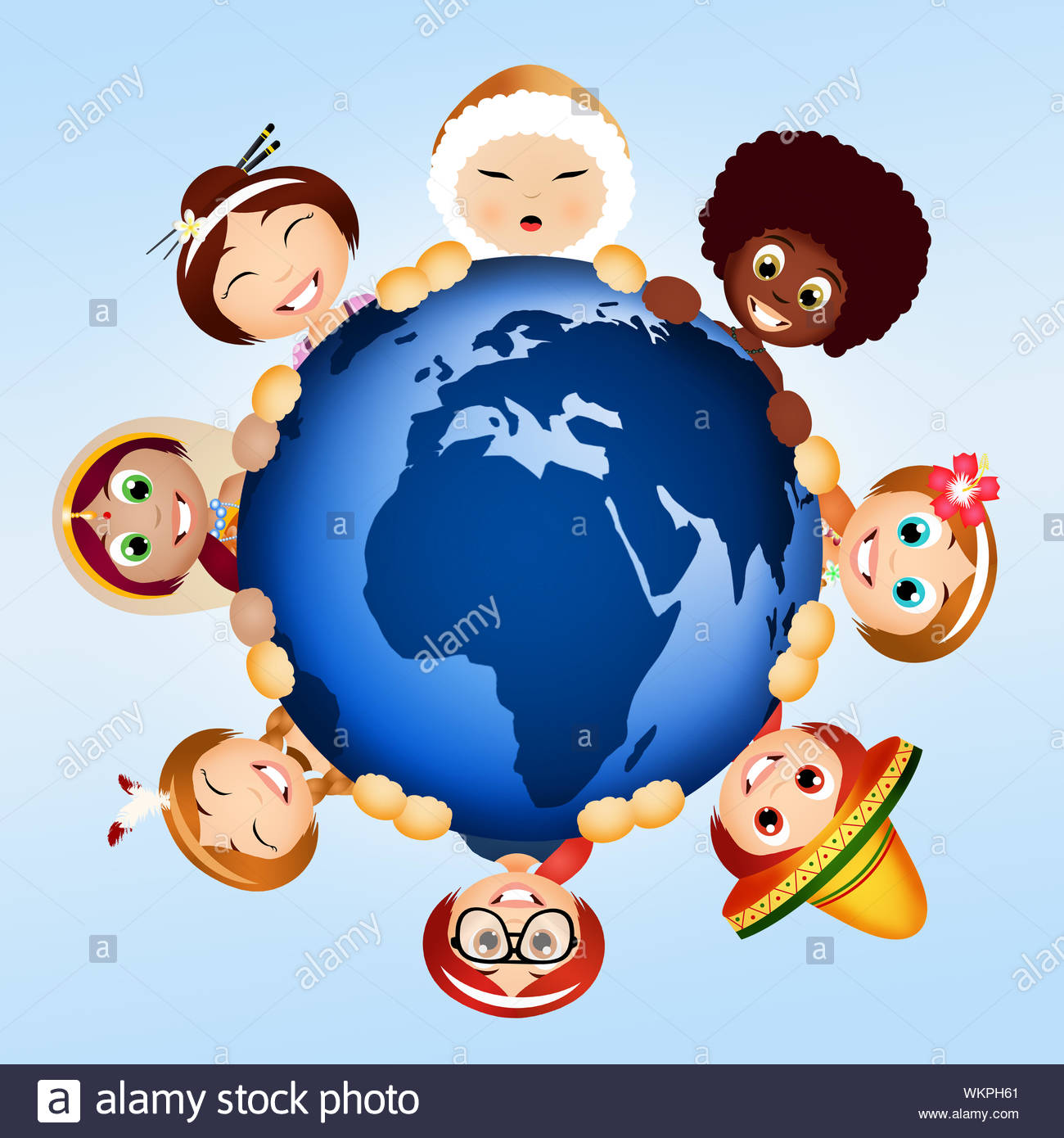 DISEGNA UN UOMO E UNA DONNA E ALCUNI DI QUESTI BAMBINI.
IN OGNUNO SI RIFLETTE L’AMORE DI DIO